МУНИЦИПАЛЬНОЕ БЮДЖЕТНОЕ ДОШКОЛЬНОЕ ОБРАЗОВАТЕЛЬНОЕ
УЧРЕЖДЕНИЕ «ДЕТСКИЙ САД «РУЧЕЁК» СЕЛА ТЕНИСТОЕ
БАХЧИСАРАЙСКОГО РАЙОНА РЕСПУБЛИКИ КРЫМ
Педсовет № 2«Основные направление работы с родителями в условиях реализации ФГОС ДО»
Гордей Н.Ю.
 Старший воспитатель
2024 г.
Повестка дня
Презентация «Направления работы с родителями» (ст. старший воспитатель Гордей Н.Ю.)
Эстафета опыта:
-       познавательное направление (воспитатель Умерова Г.К.);
информационно-аналитическое направление (воспитатель Жильцова О.Ю.);
Досуговое направление (воспитатель Гагерова О.В.)
Консультация «Развитие речи у дошкольного возраста в семье» 
        (ст. старший воспитатель Гордей Н.Ю.)
Итог тематического контроля «Взаимодействие детского сада и семьи» 
        (ст. старший воспитатель Гордей Н.Ю.)
Презентация родительских уголков
Проект решения педагогического совета № 2
Презентация «Направления работы с родителями»
Эстафета опыта
Развитие речи дошкольного возраста в семье
Пасечник Е.А.
Тематический контроль «Взаимодействие детского сада и семьи»
Направления: 
Содержание, оформление наглядной информации для родителей.
Планирование работы с семьёй.
Родительские собрания.
Содержания работы по взаимодействию детского сада и семьи
Принятие педагога родителями
Формы и методы контроля:
Посещение групп. Анализ информации в родительских уголках.
Анализ календарных и перспективных планов работы с родителями.
Анализ протоколов родительских собраний.
Анализ эффективности взаимодействия детского сада и семьи.
Анкетирование родителей.
Тематический контроль «Взаимодействие детского сада и семьи»
Тематический контроль «Взаимодействие детского сада и семьи»
Родительские уголки
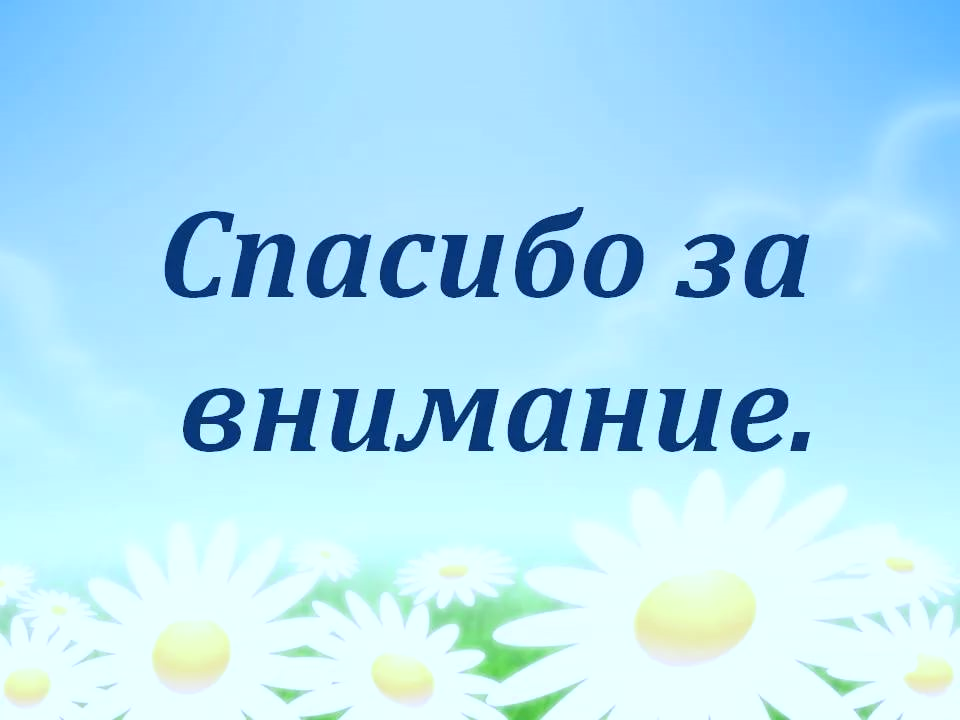 Пасечник Е.А.